DBCP Training Workshop on Ocean Observations for Weather Forecast and Climate Prediction
6-8 August 2024, BMKG, Indonesia
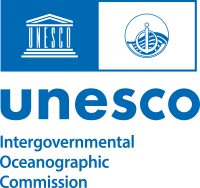 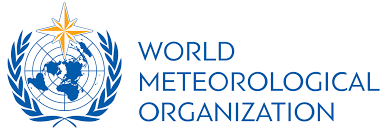 Data Buoy Cooperation Panel 
and OceanOPS
JIANG Long, Technical Coordinator
(ljiang@ocean-ops.org, ljiang@wmo.int)
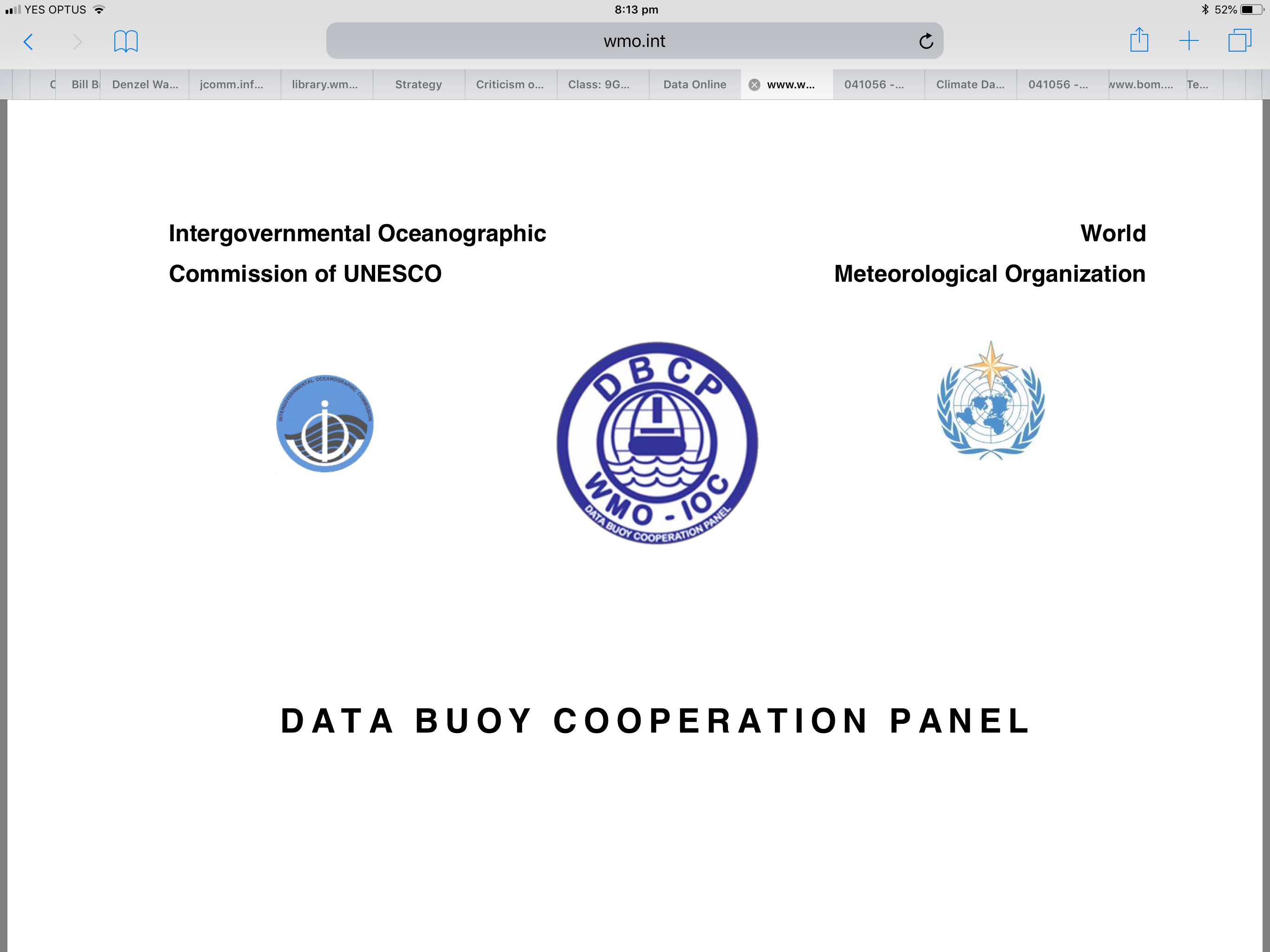 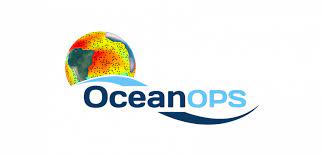 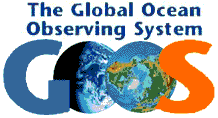 OUTLINE
Data Buoy Cooperation Panel
Data
Buoy
Cooperation
Panel
OceanOPS
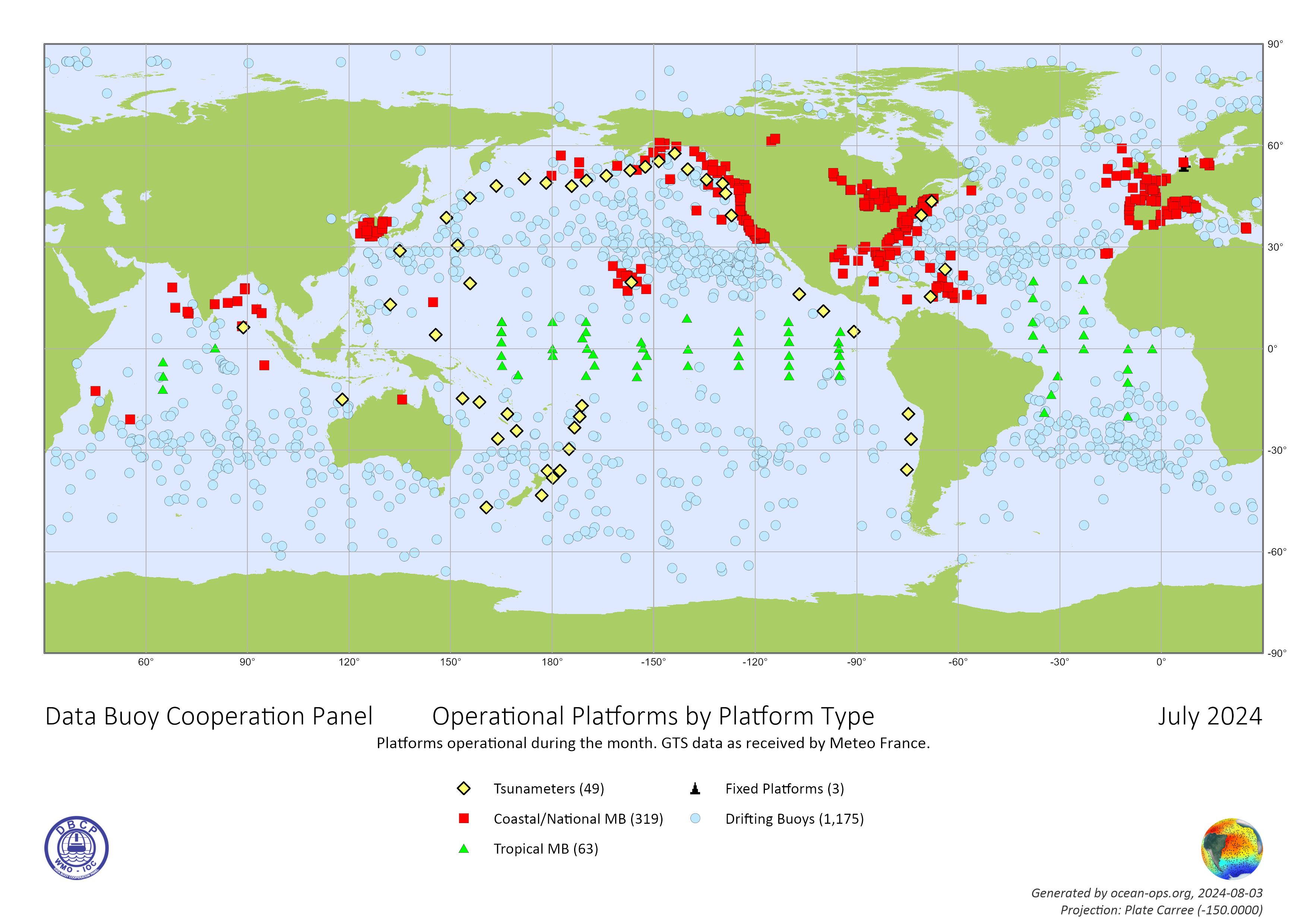 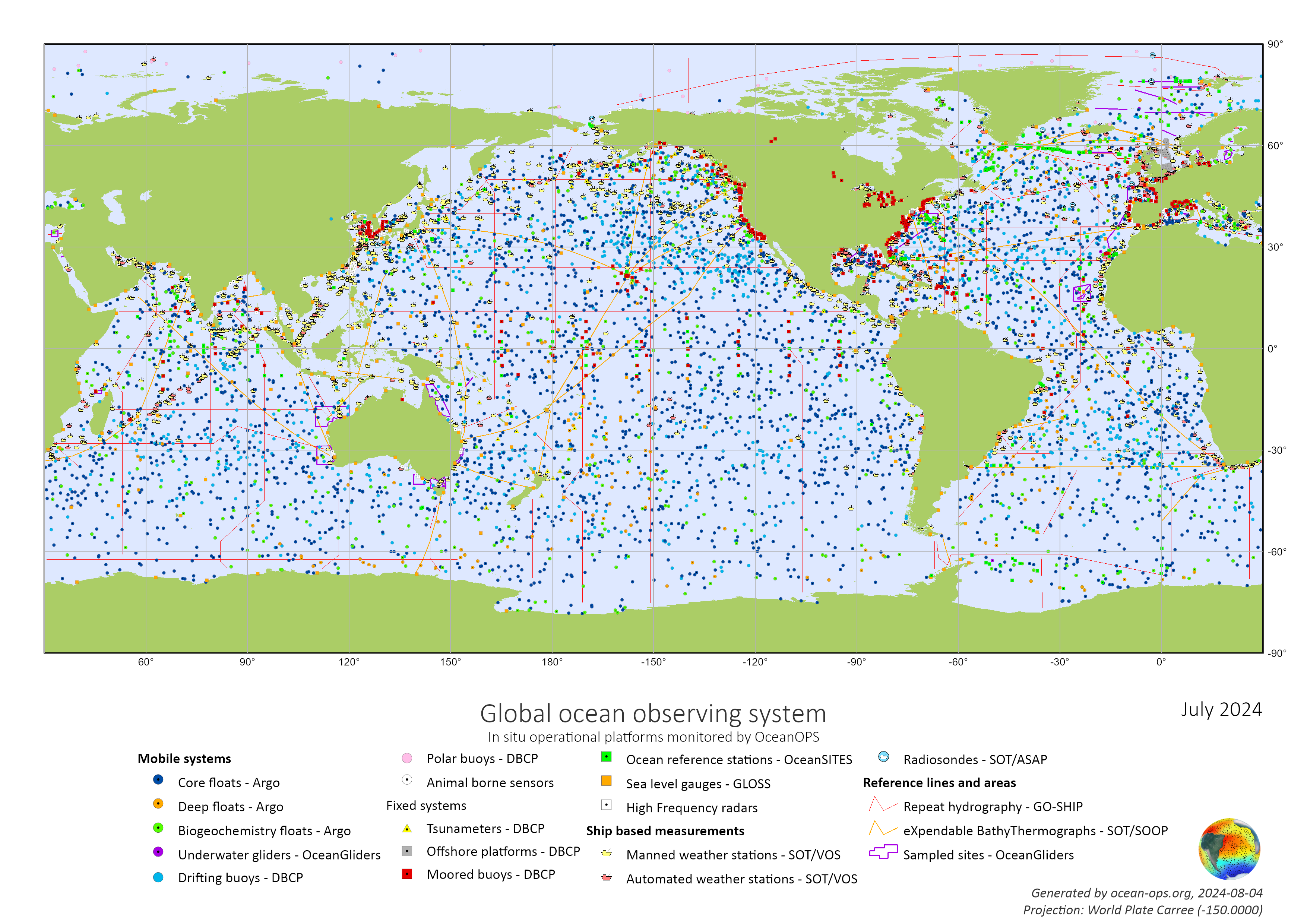 Cal/Val – a driver for buoy data
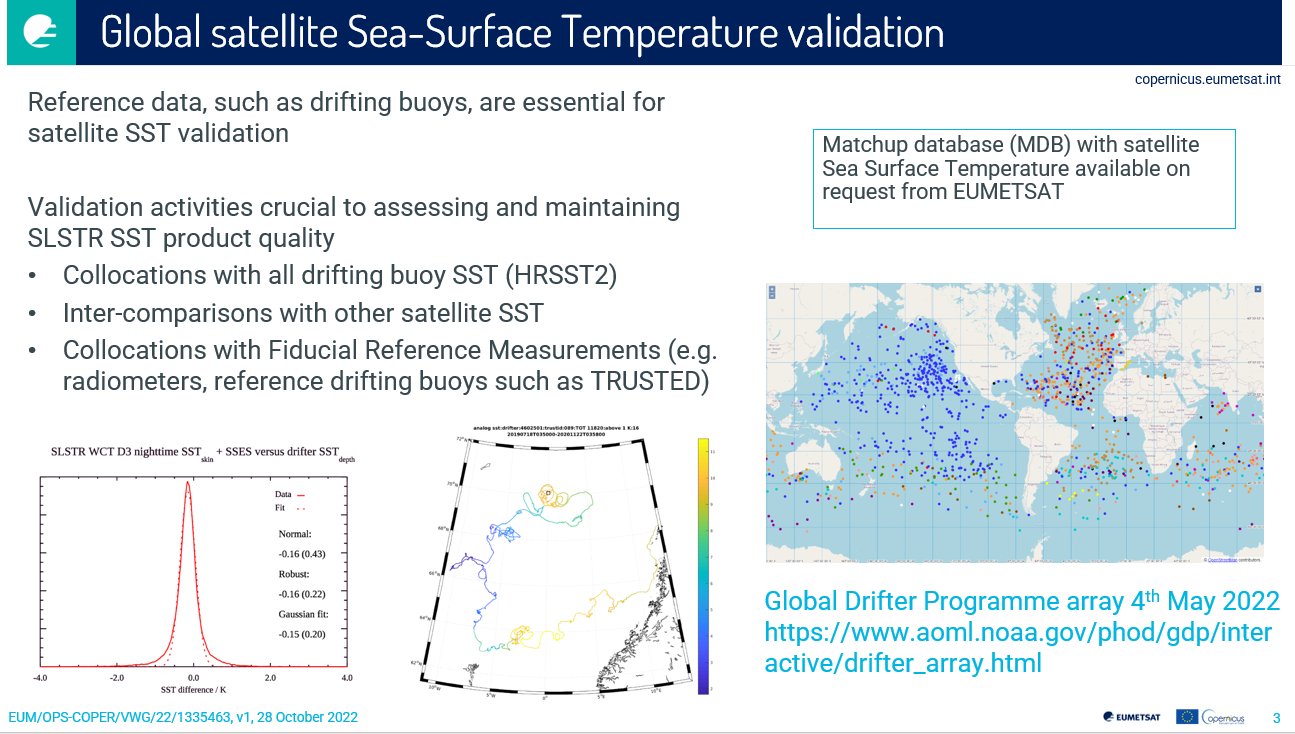 © Anne O’Carroll
Evolution
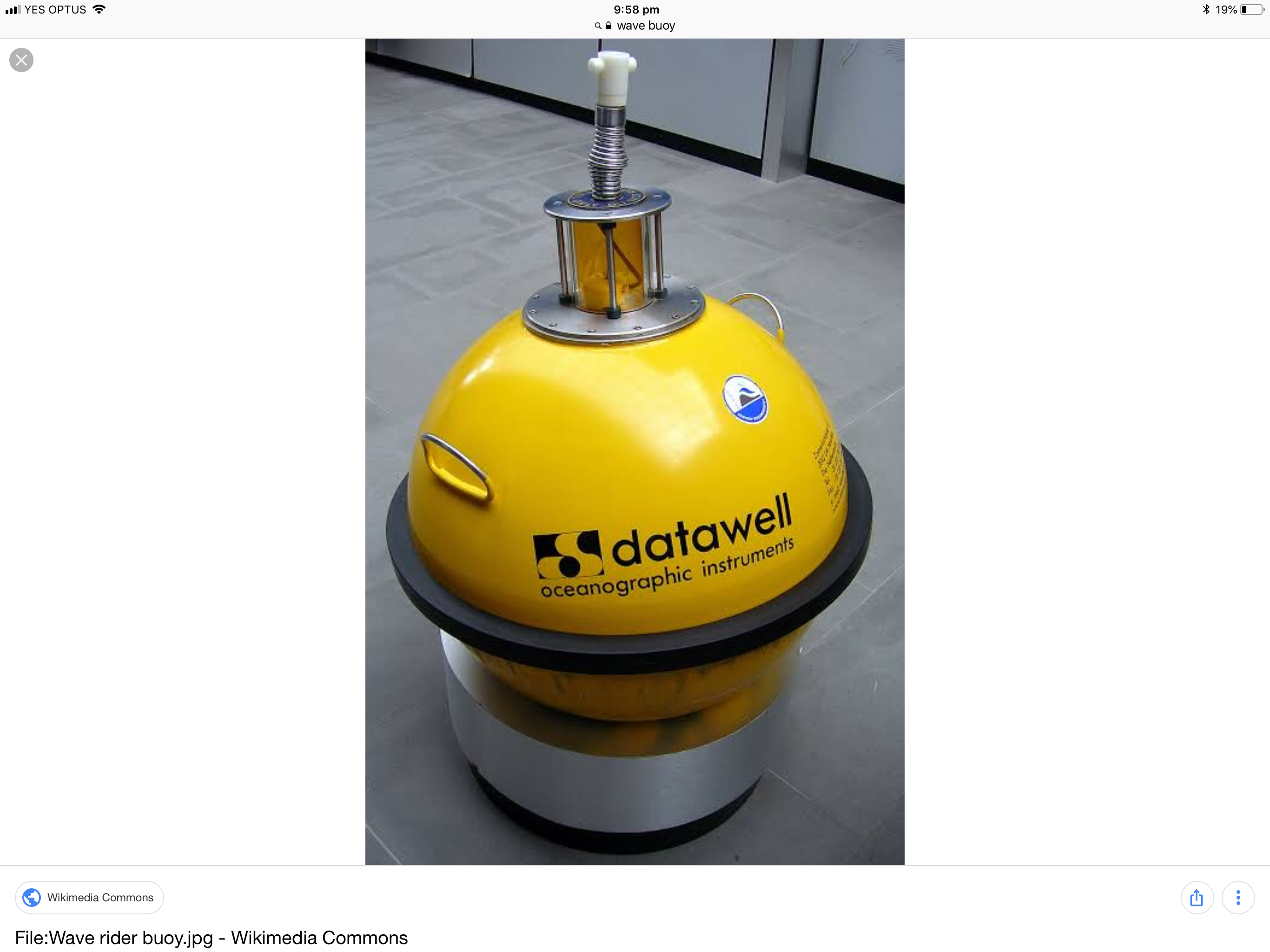 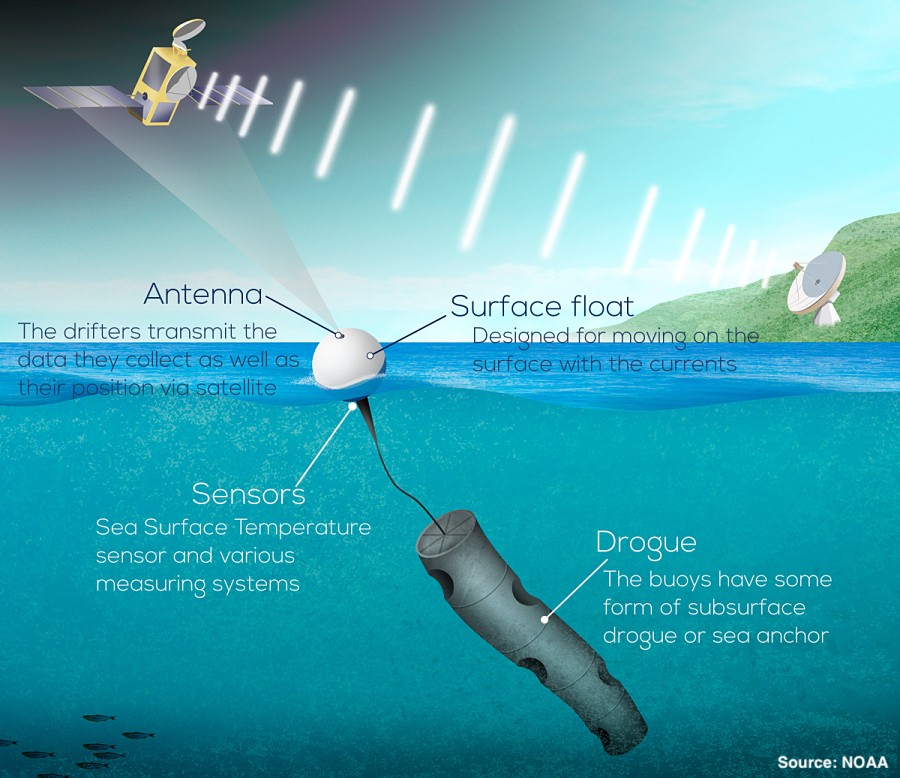 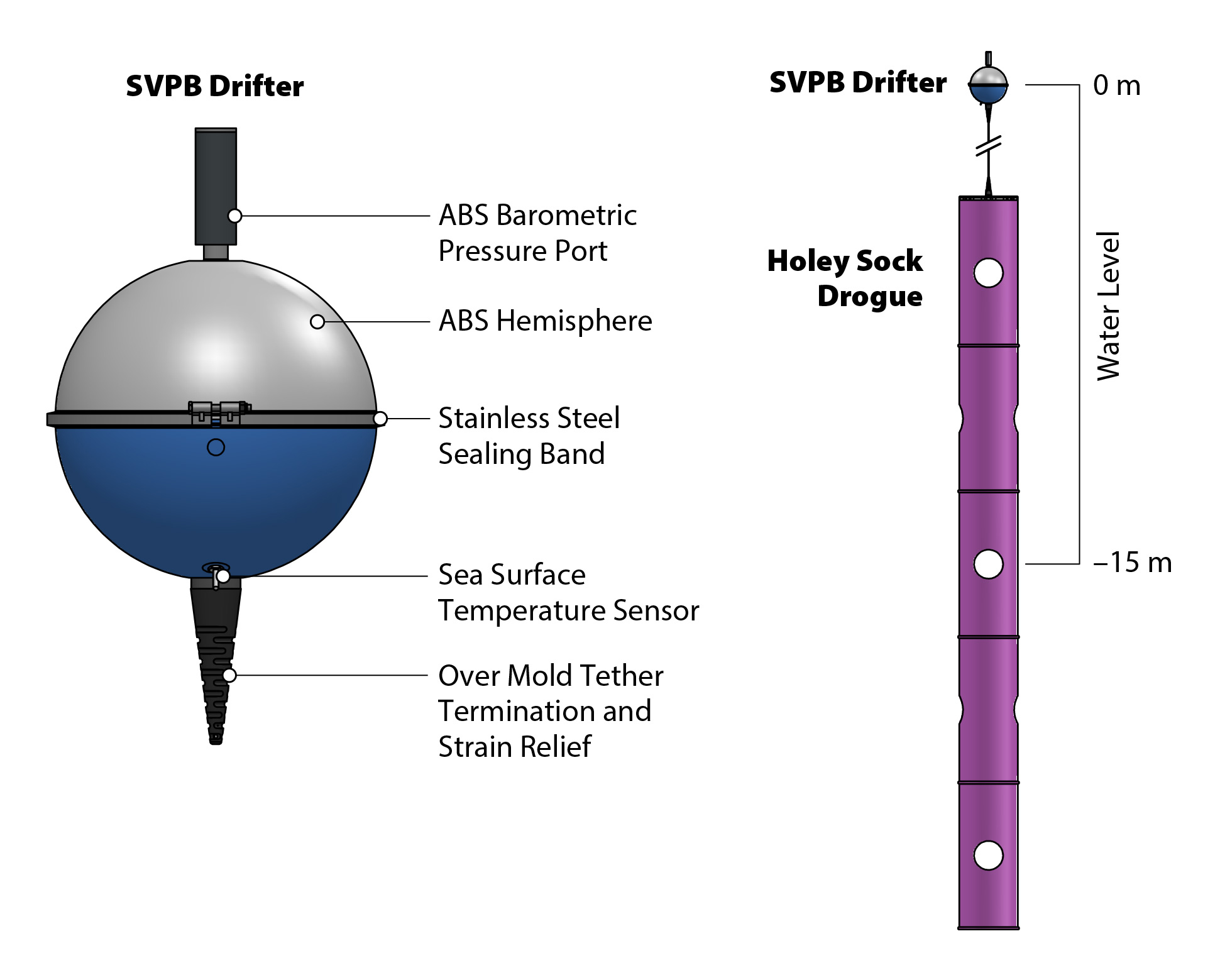 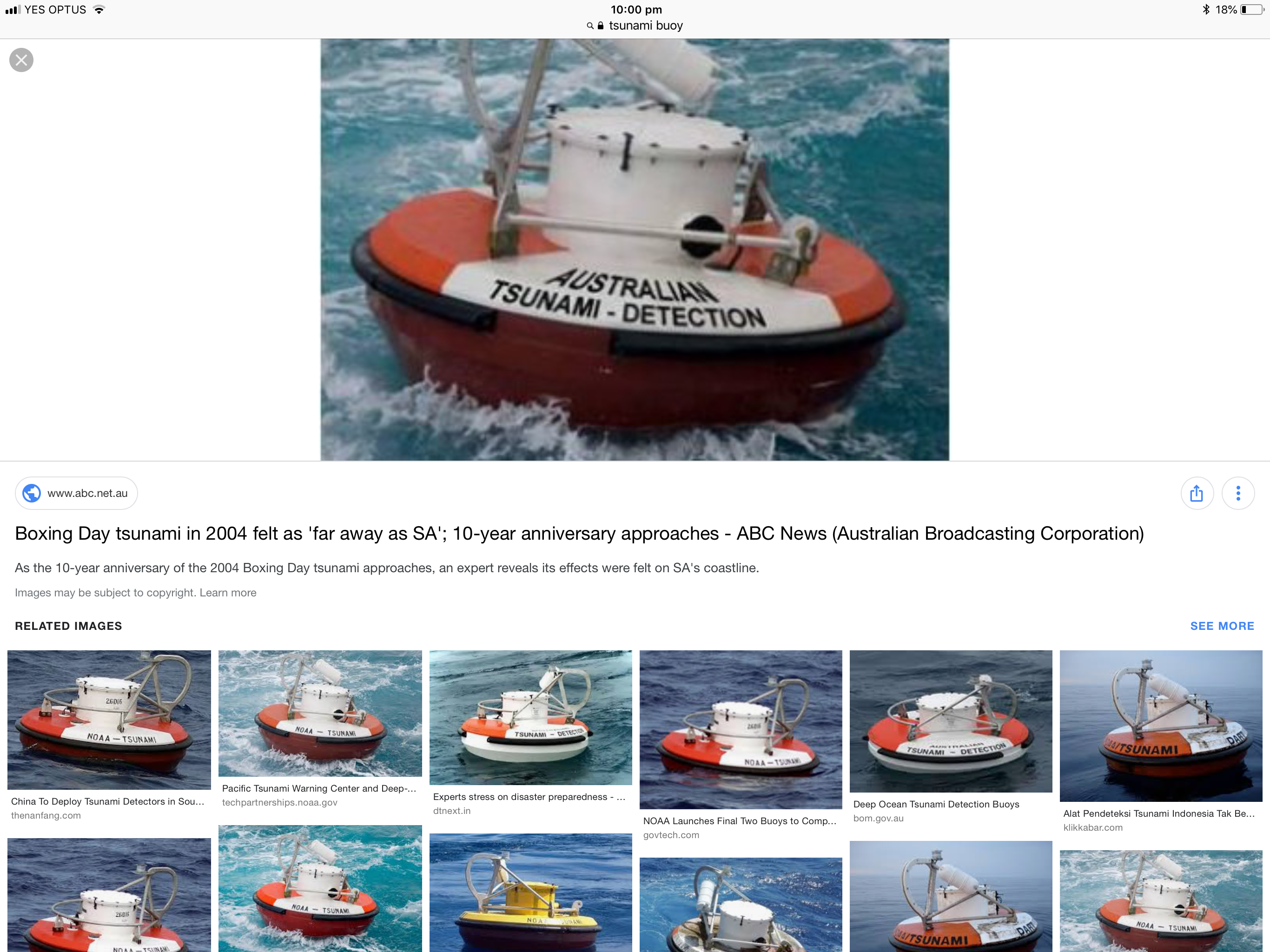 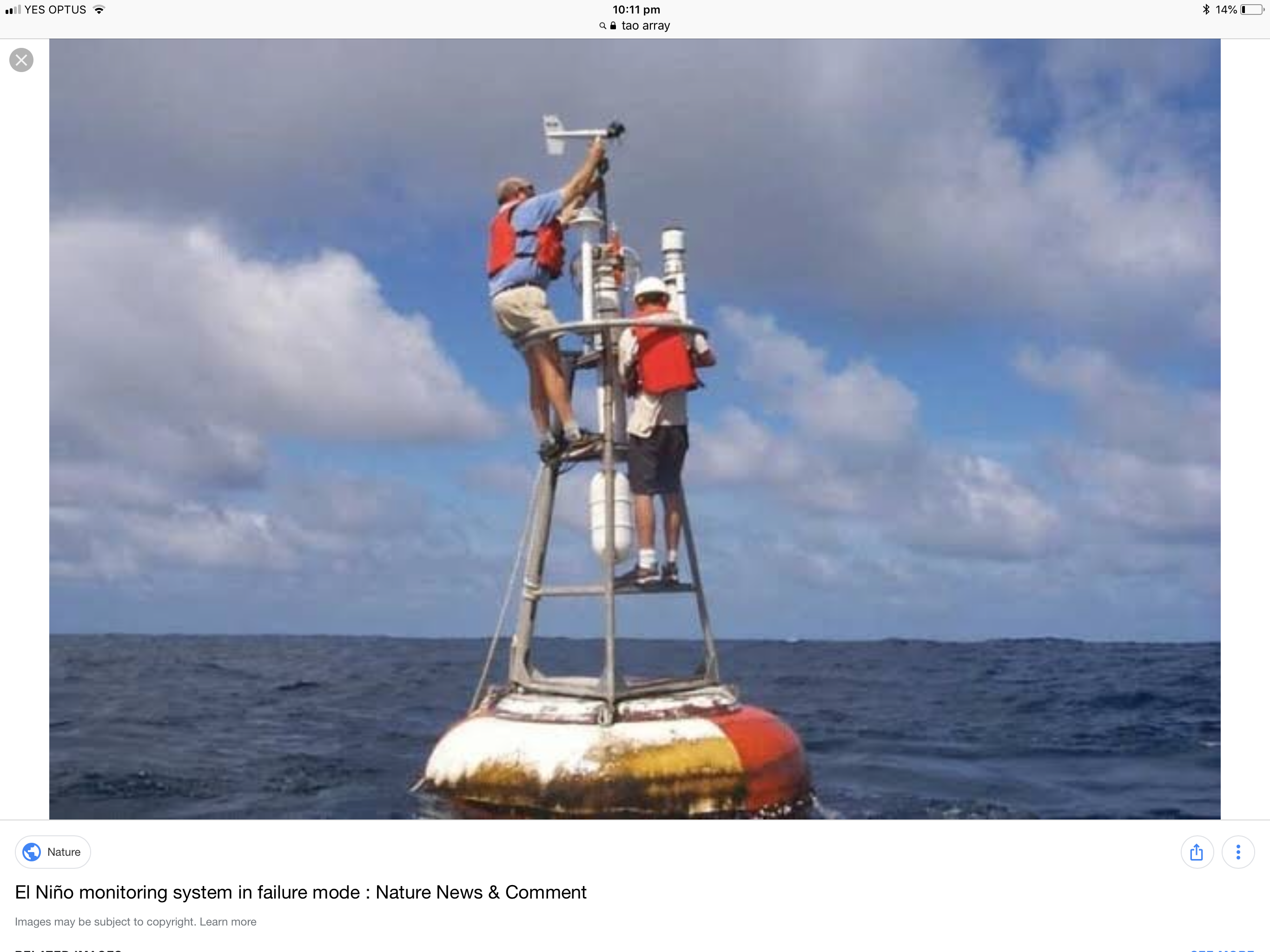 DBCP
Drifting Buoys, incl. polar buoys
Coastal/national moored buoys, incl. lake buoys
Tsunami buoys
Tropical moored buoys 
Fixed platforms (oil rigs)
AUVs (saildrones)
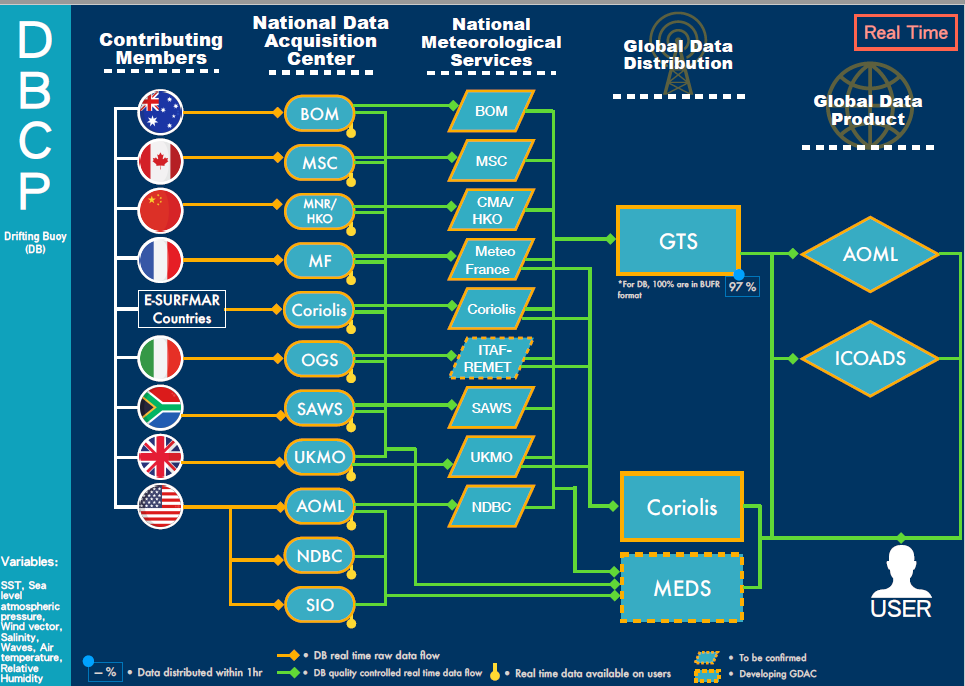 DATA
Quantity
Quality
Coverage
Accessibility
Metadata
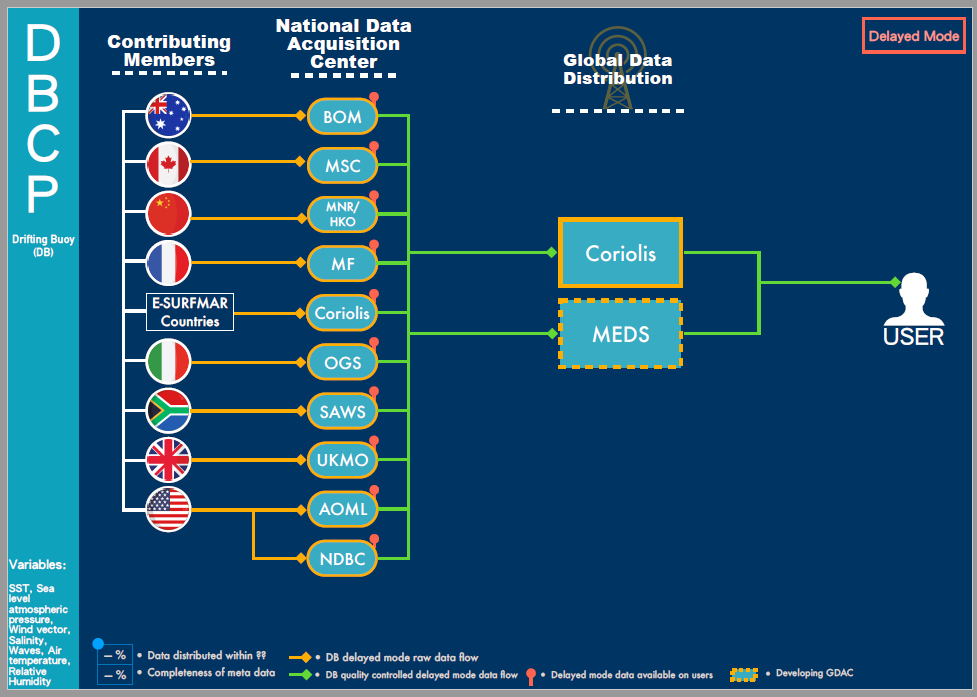 Data Accessibility
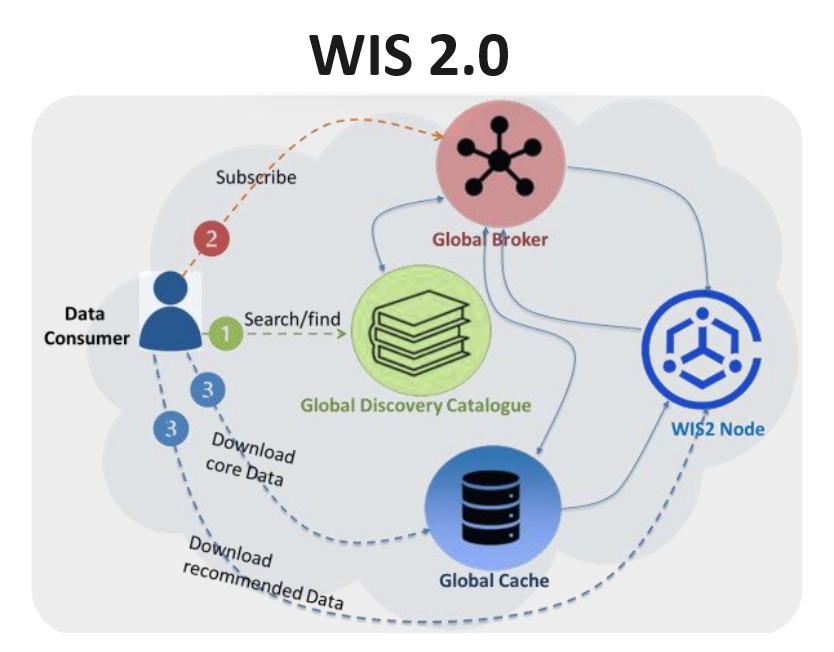 Sharing
Global Telecommunication System
WIS 2.0
DACs&GDACs
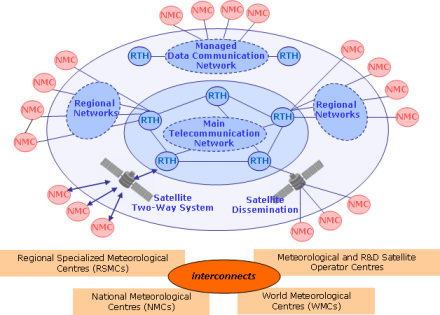 Data Quantity and Coverage
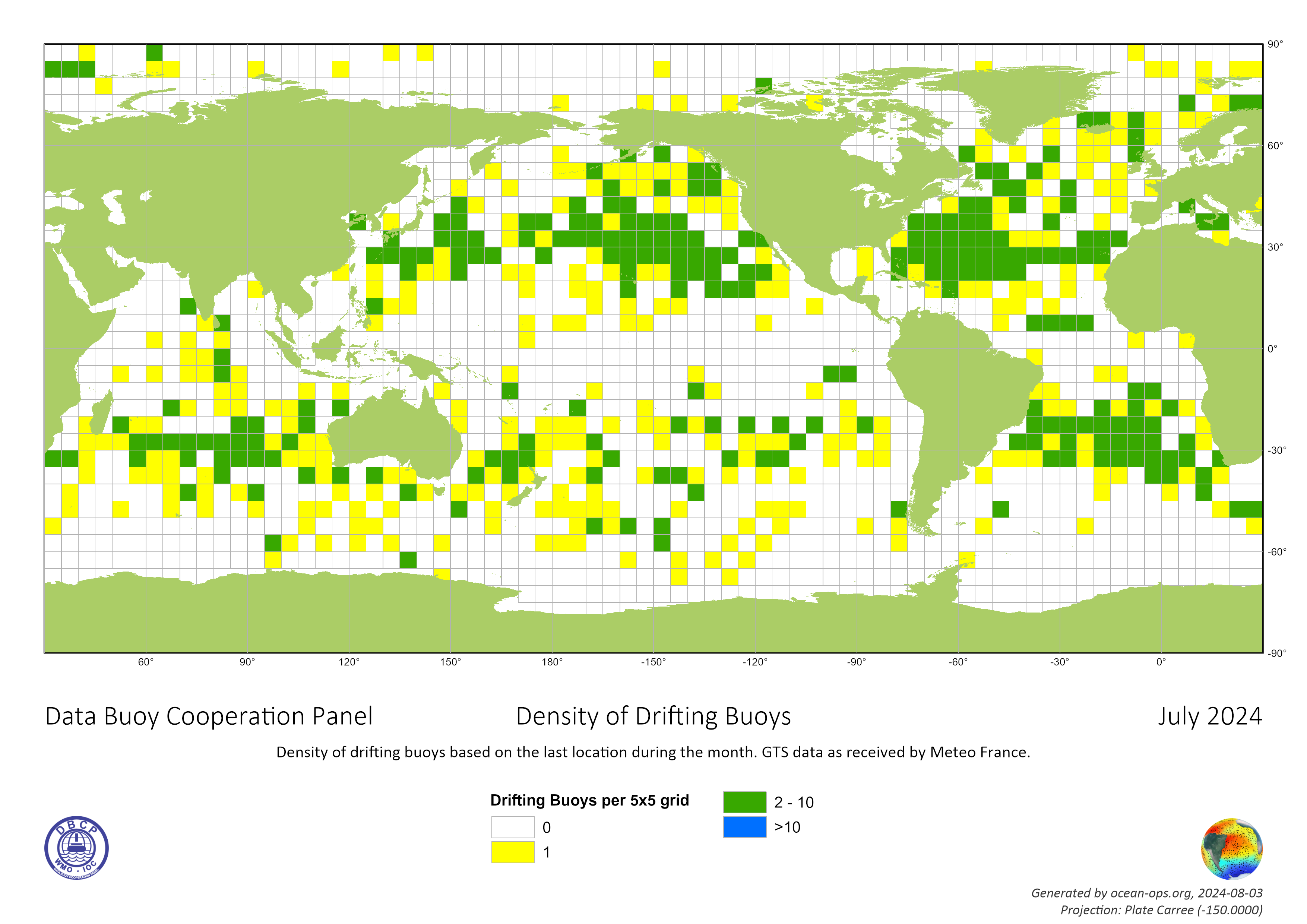 Data Quality
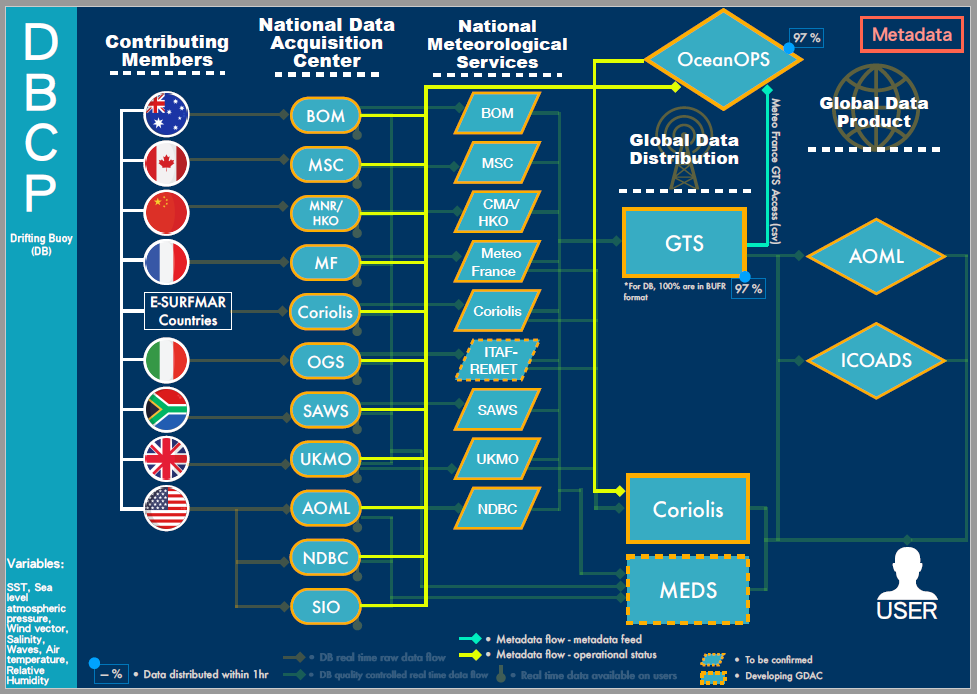 Metadata
Definition
Standardization and Integration
Two Way Communication 
Machine 2 Machine
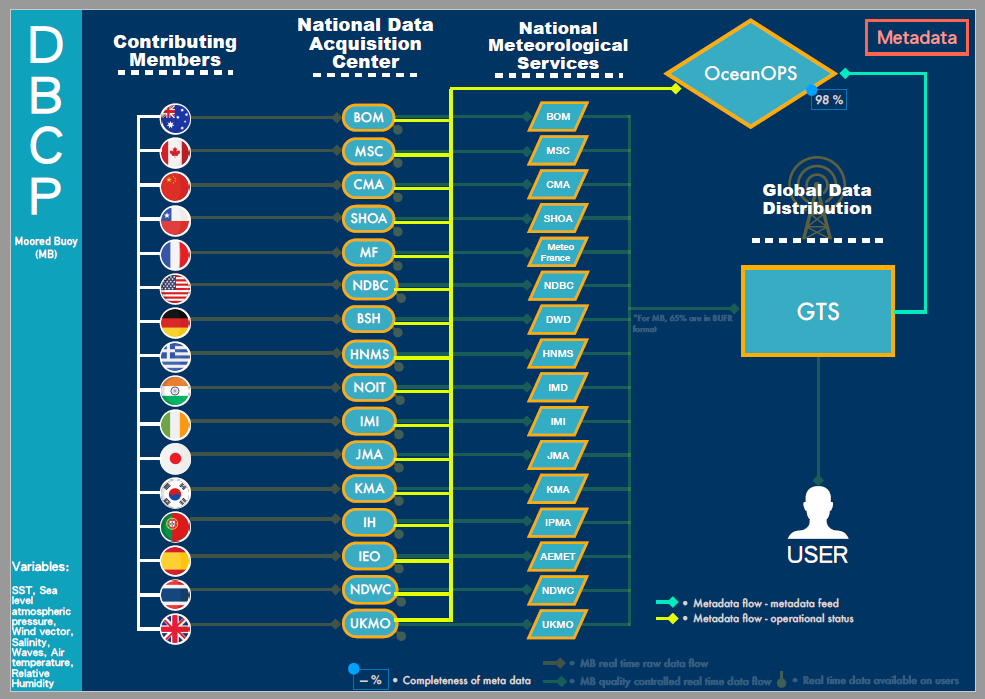 BUOY
Sensors and Instruments
Deployment and Maintenance 
Vandalism
Environmental Stewardship
Recovery
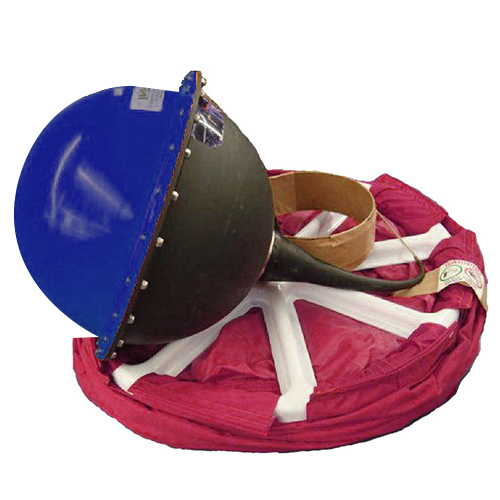 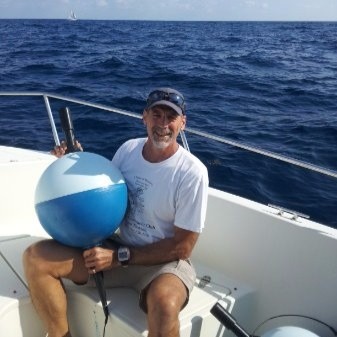 Sensors and Instruments
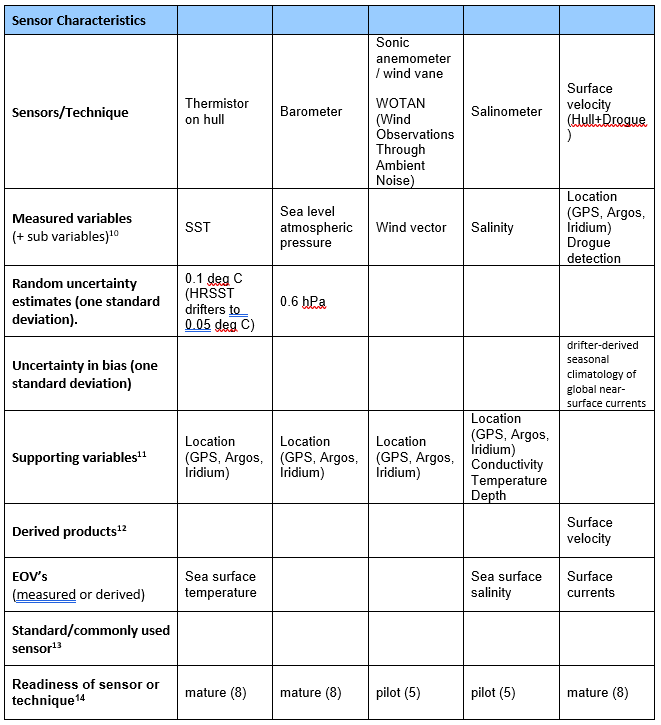 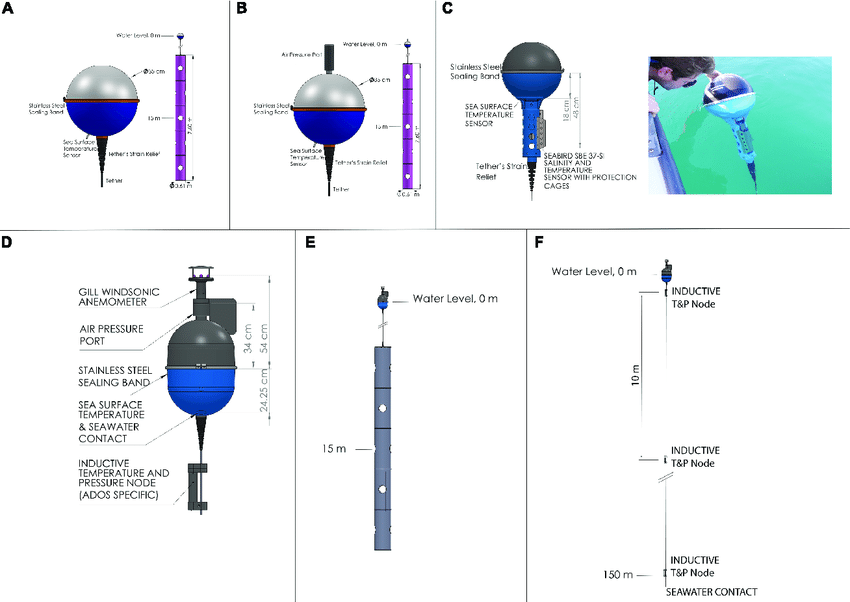 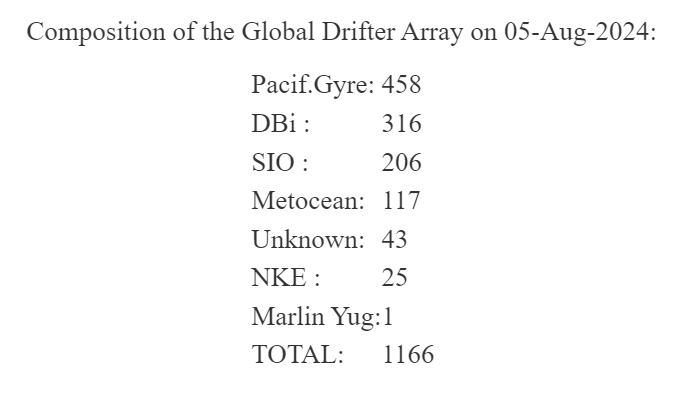 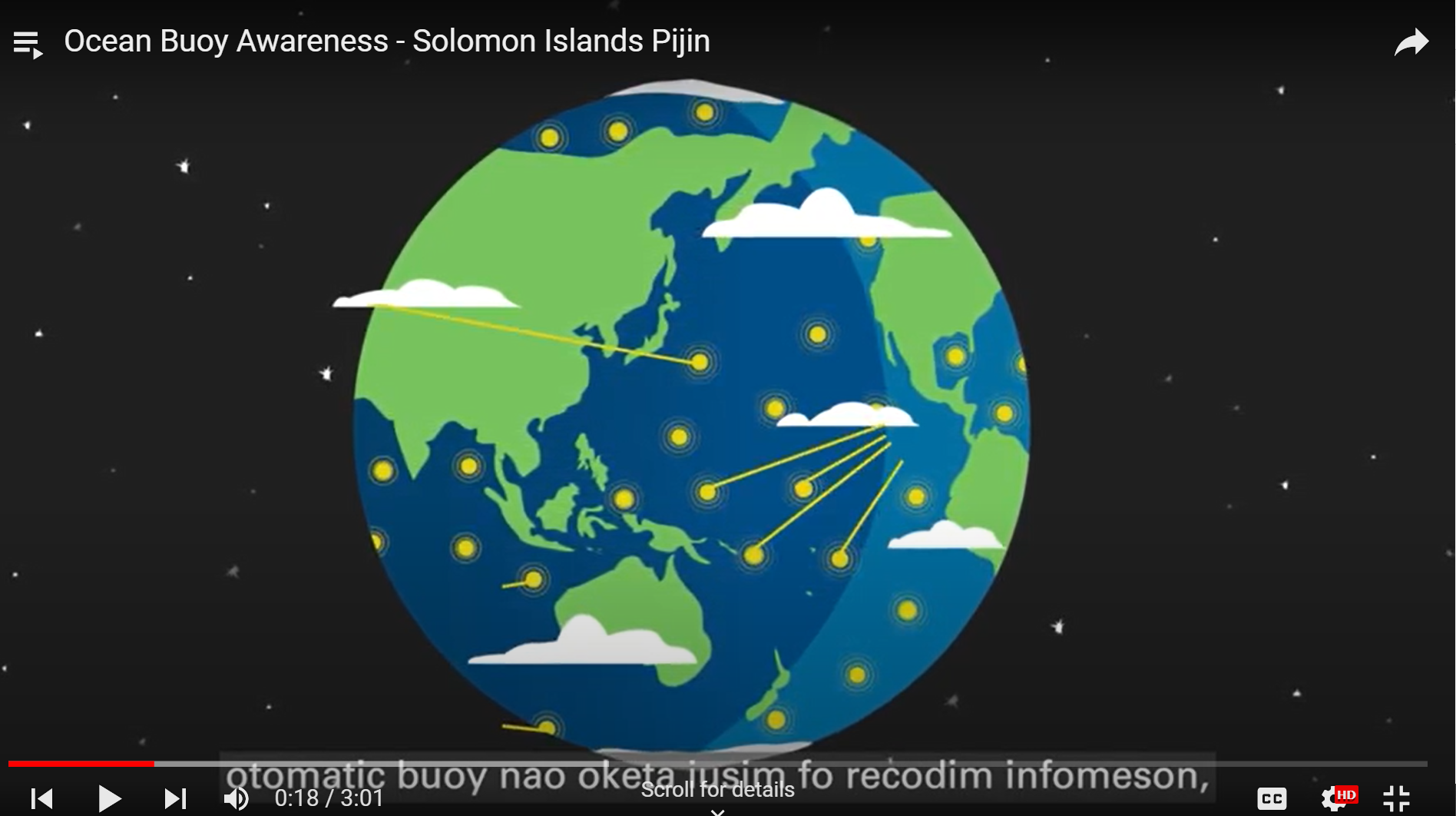 Vandalism
Working Group
Documentation: https://www.ocean-ops.org/dbcp/deployments/anti-vandalism.html 
Videos: https://www.youtube.com/watch?v=nGEAdjYWYp0&list=PLNaX-uTWSWrHr554n5hLdemL-idLcefMq
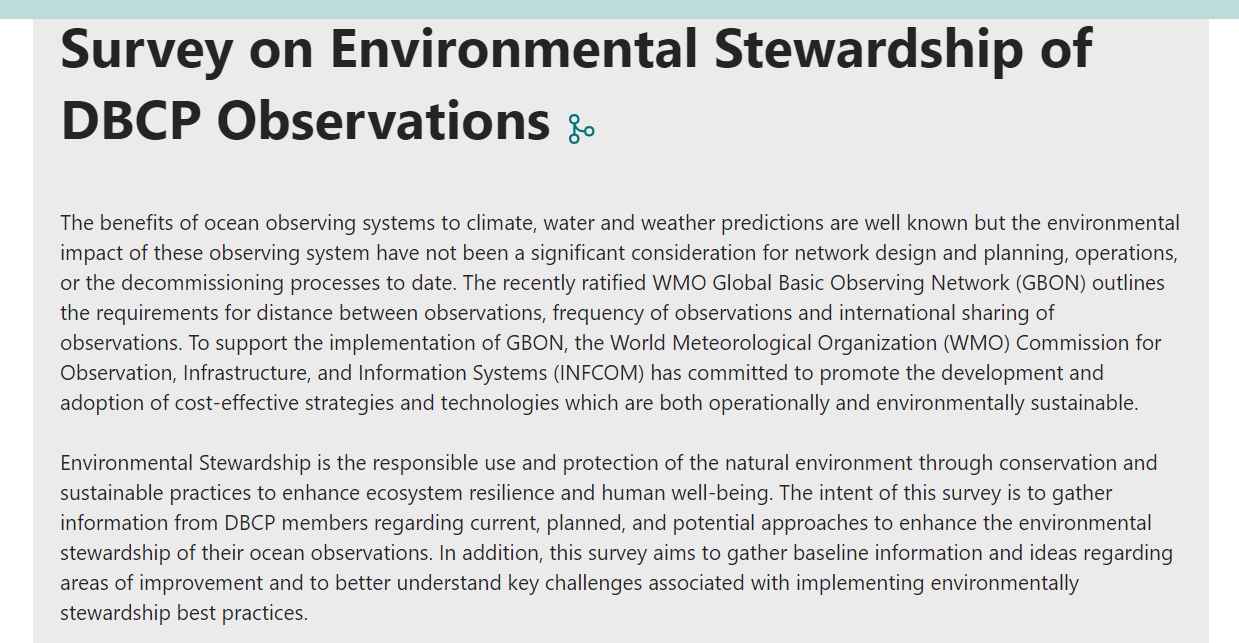 Environmental Stewardship
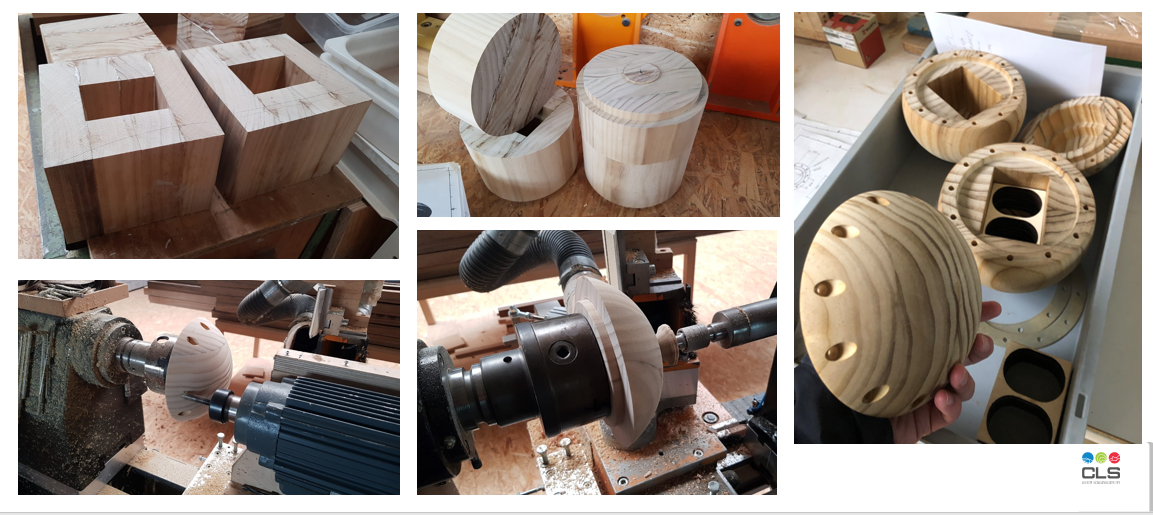 Task Team
https://www.ocean-ops.org/dbcp/community/environmental.html 
Survey and Baseline Study
Recovery pilots
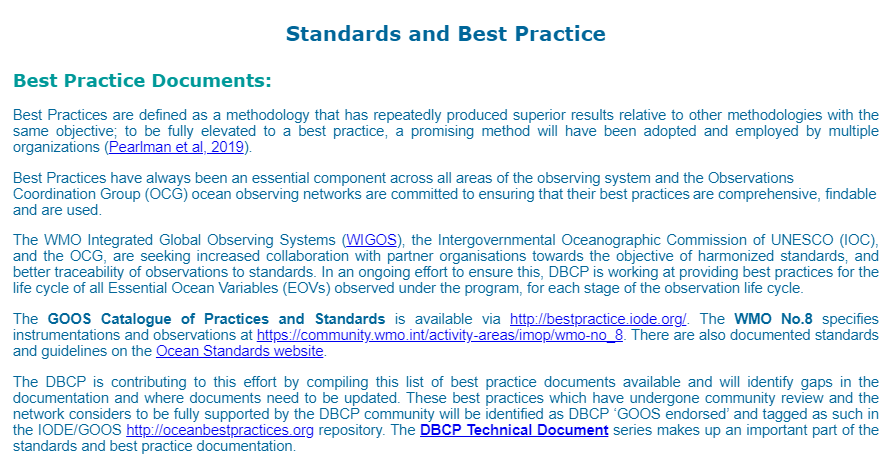 COOPERATION
Data Sharing
Cost-sharing
Sensor Upgrade (barometer, wave, …)
Deployment opportunities
Capacity Building 
Knowledge Management
Standards and Best Practice
Technology Transfer
Training workshops
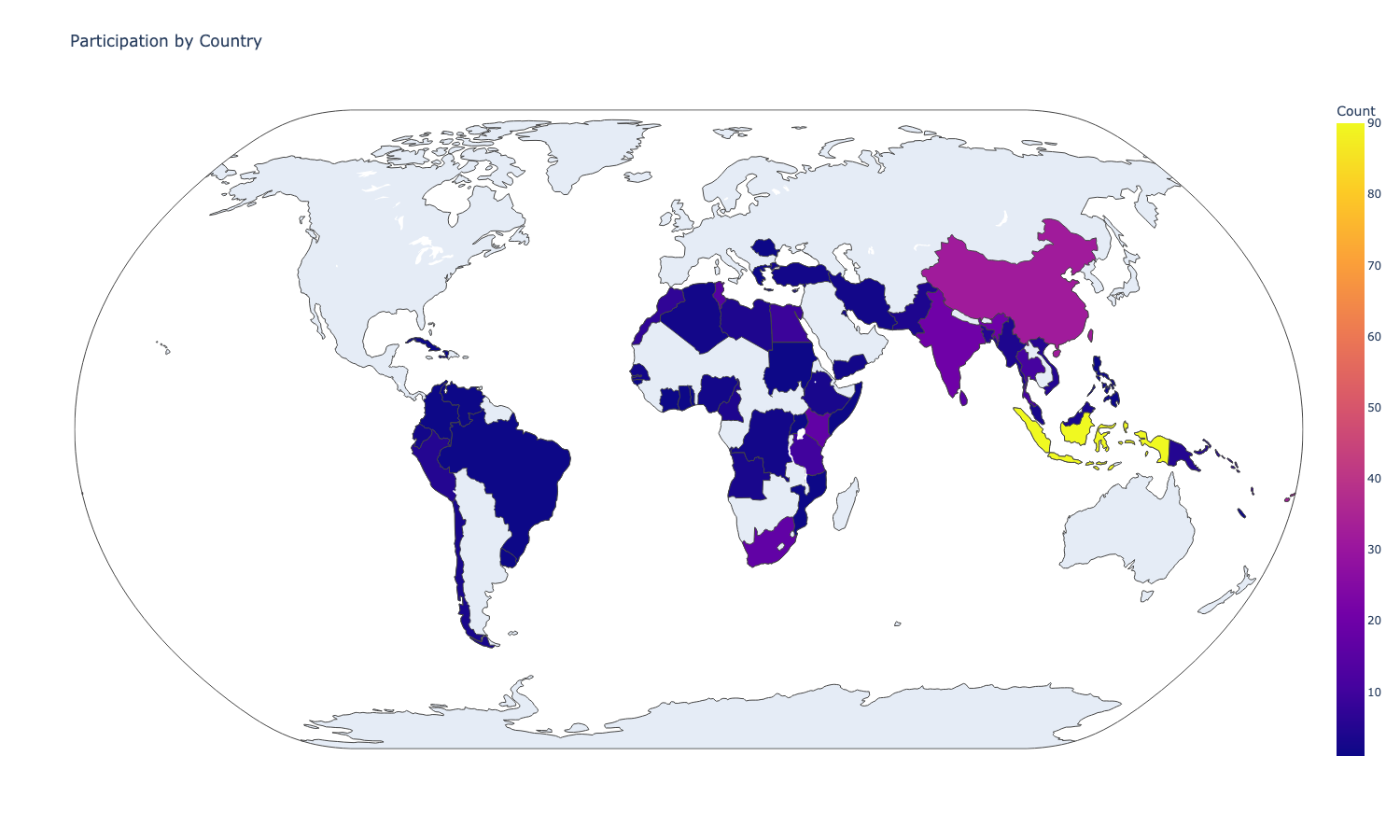 PANEL –How DBCP works
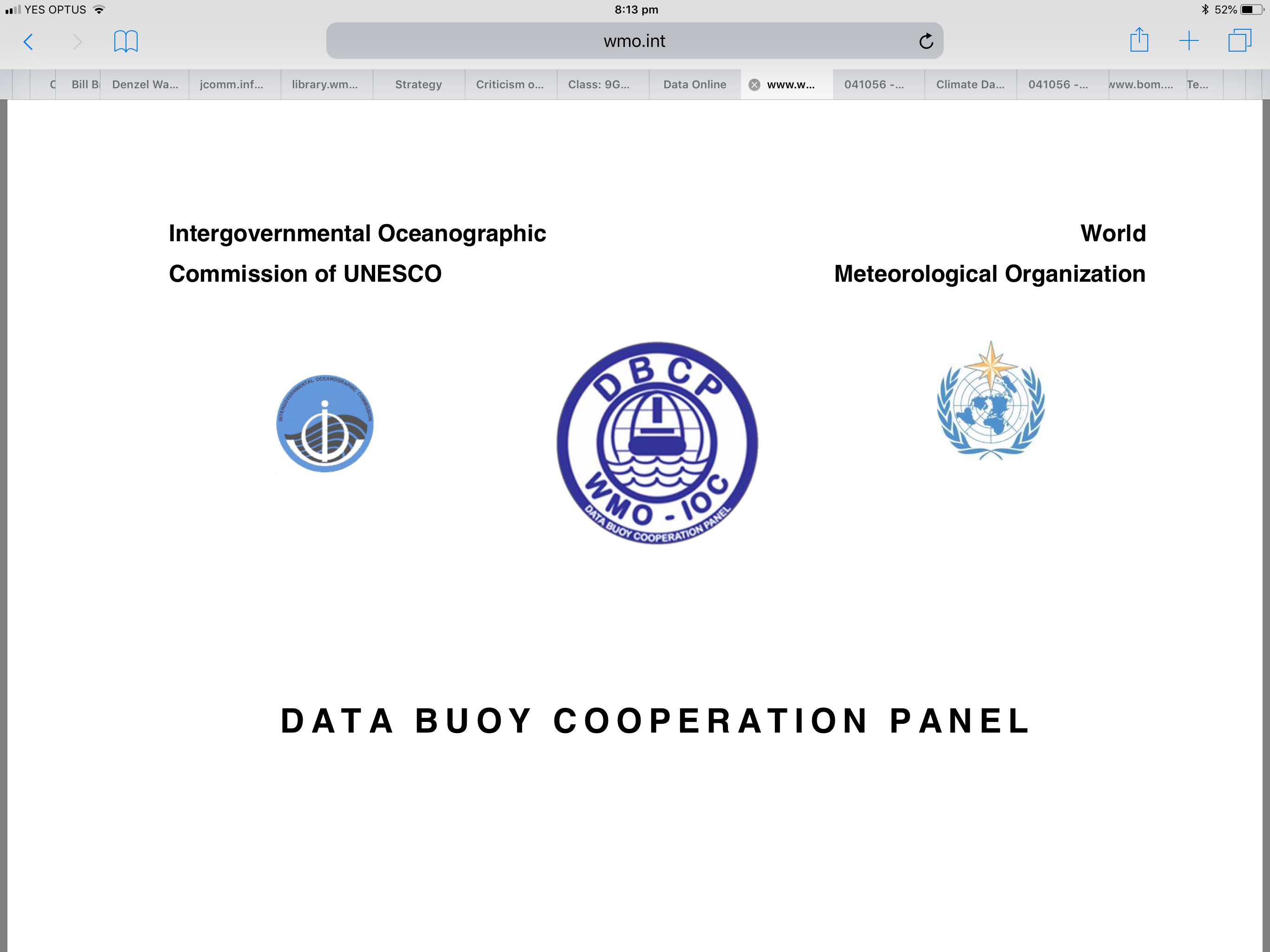 Chair, Vice chair
Scientific Excellence
Environmental Stewardship
Technology Innovation
International cooperation partnerships
Diversity and Inclusivity
Operational excellence
Impact and value
GOOS Observations Coordination Group
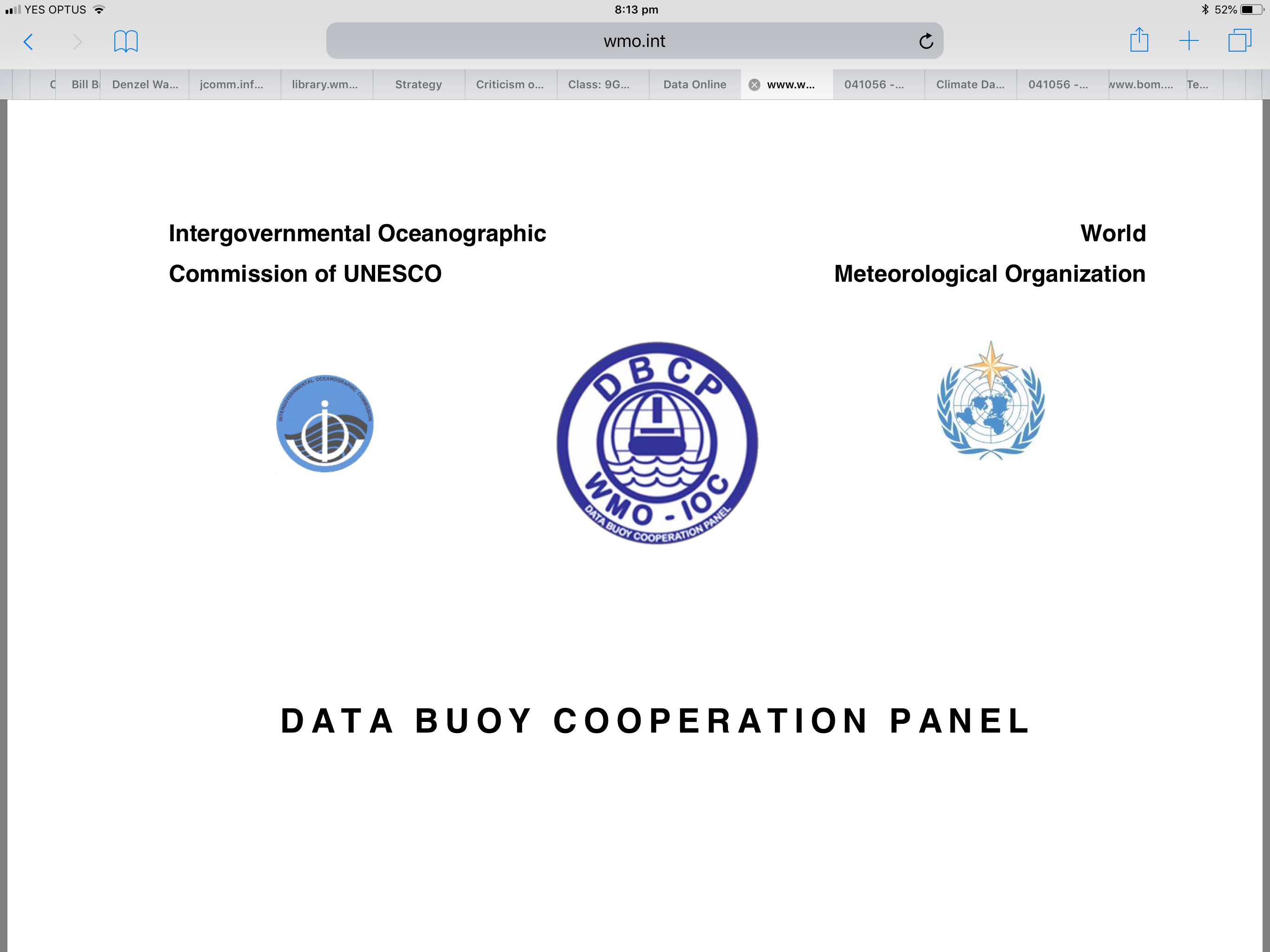 How DBCP operates
Executive Board
Technical
coordinator
WMO & IOC
Secretariats
Task Teams
Action Groups
e.g. INDIAN OCEAN 
DEPLOYMENTS
e.g. ENVIRONMENTAL 
STEWARDSHIP,
CAPACITY BUILDING
Pilot Projects
e.g. HIGH RESOLUTION 
SST BUOYS
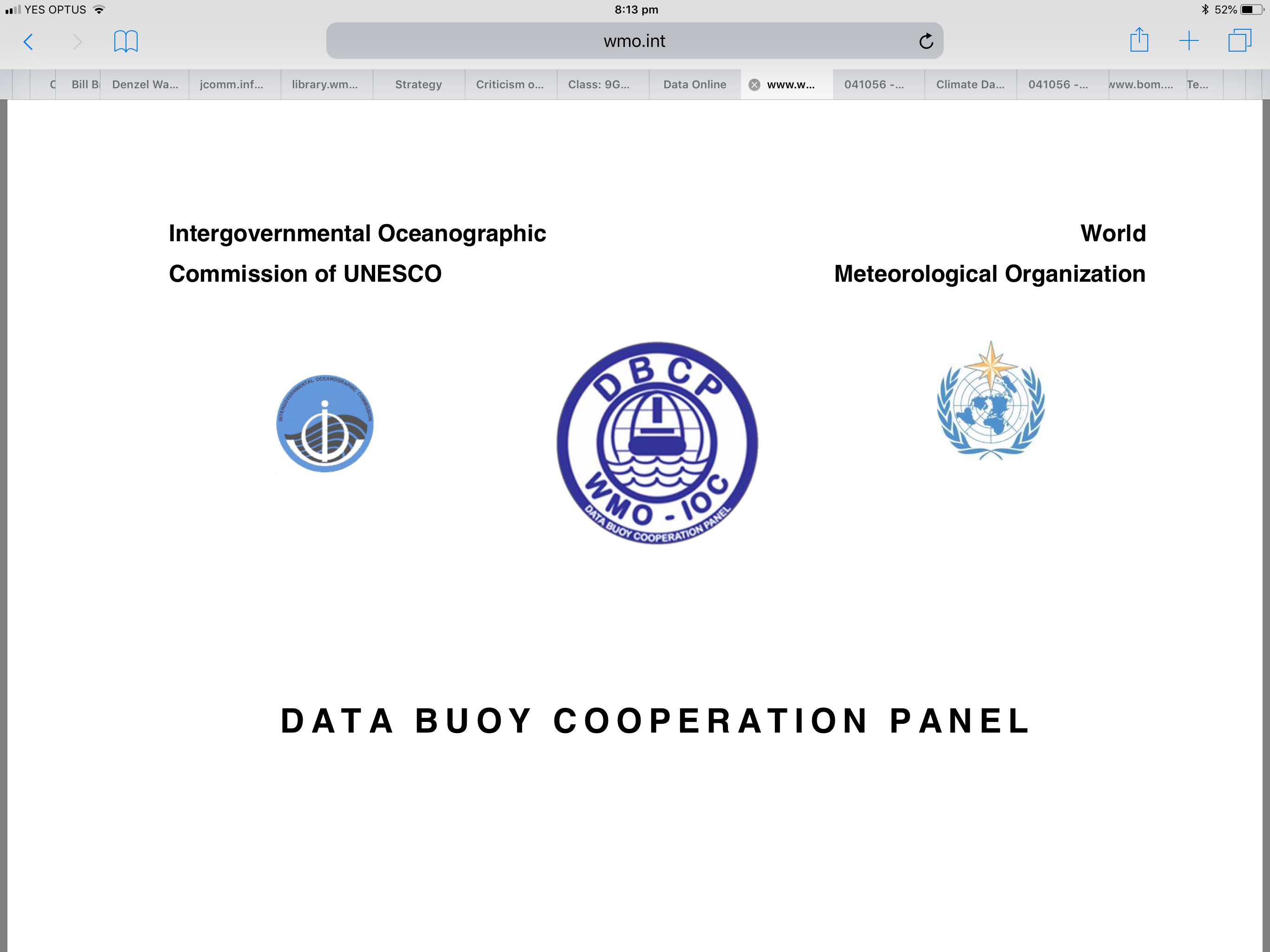 Task Teams
Data Management (Lance Braasch,  Shaun Dolk)
Moored Buoys (Ken Connell)
Capacity Building (Rachel Qiu)
Wave Measurement (Candice Hall)
Environmental Stewardship (Karen Grissom)
Impact and Value (Users) (Marc Lucas)
For more info: https://www.ocean-ops.org/dbcp/overview/taskteams.html
Where to FIND?
FAQs: https://www.ocean-ops.org/dbcp/overview/FAQs.html 
Documents: https://www.ocean-ops.org/dbcp/community/documents.html 
Metadata: https://www.ocean-ops.org/board?t=dbcp 
Events: https://www.ocean-ops.org/dbcp/community/meetings.html 
Contacts: https://www.ocean-ops.org/dbcp/community/contacts.html 
More to contact: Ljiang@ocean-ops.org; support@ocean-ops.org
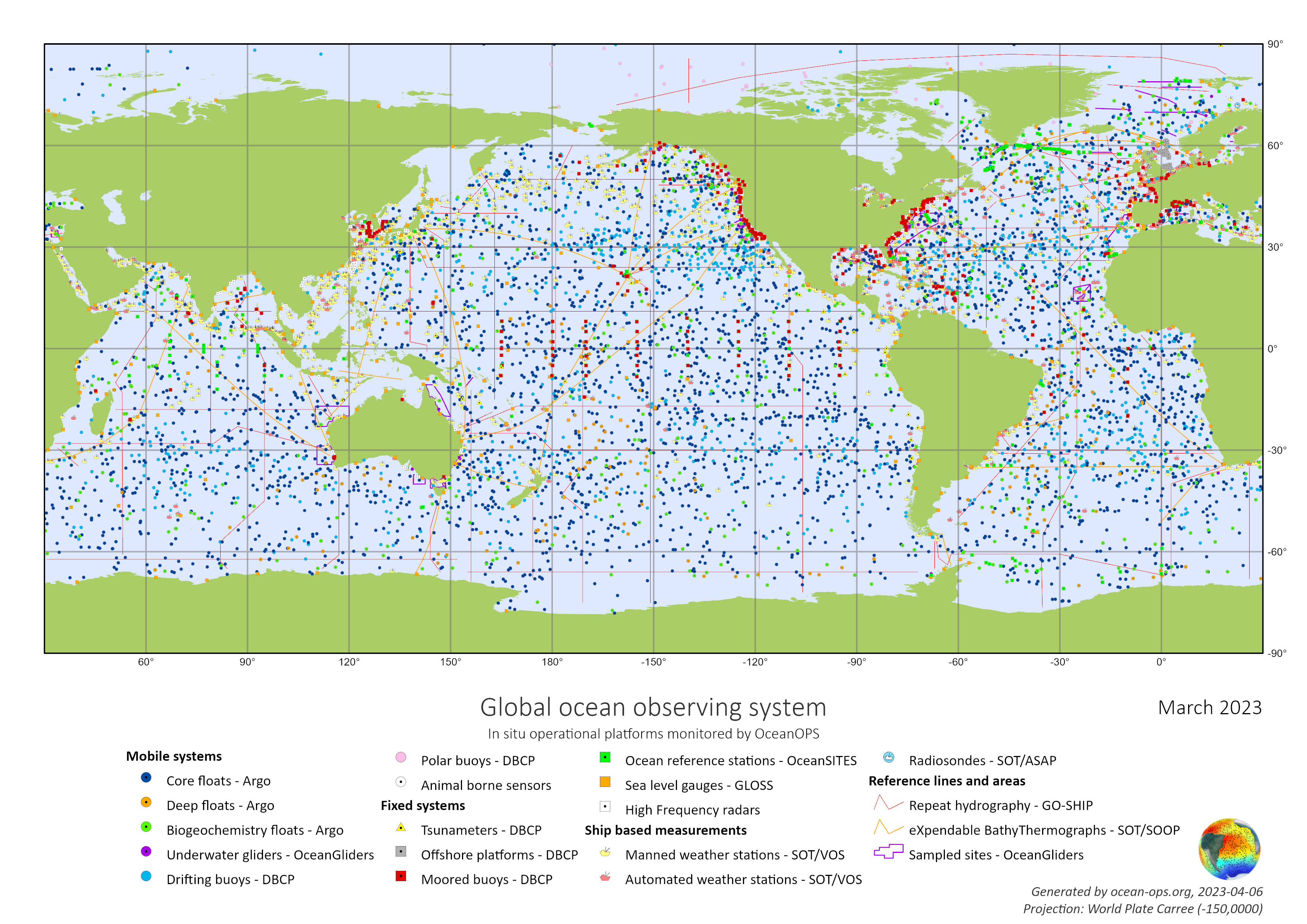 OceanOPS
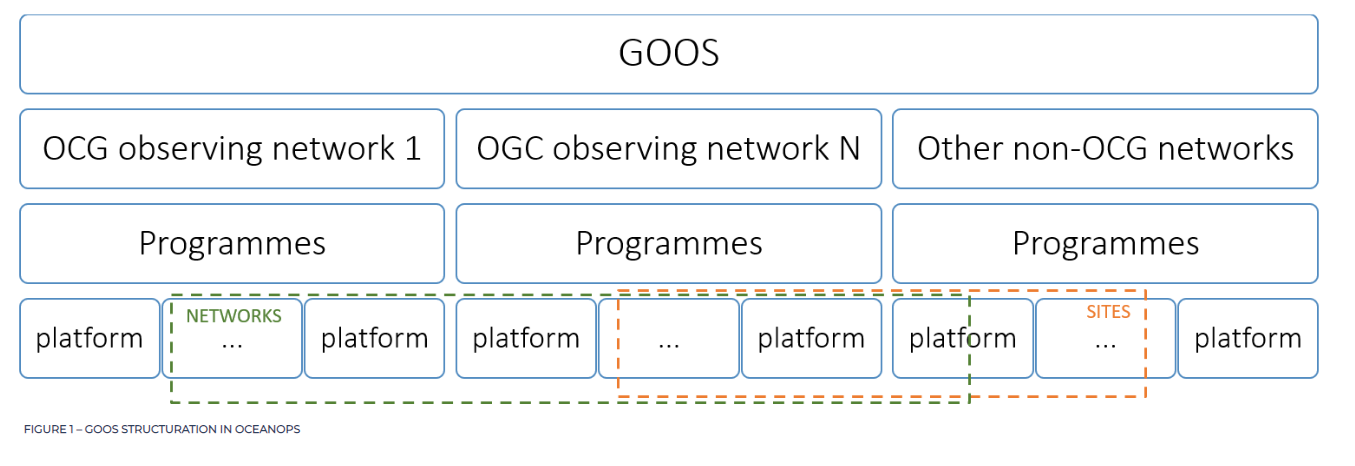 Overall Structure
Metadata 
Definitions
Reference table 
Inputs and Outputs
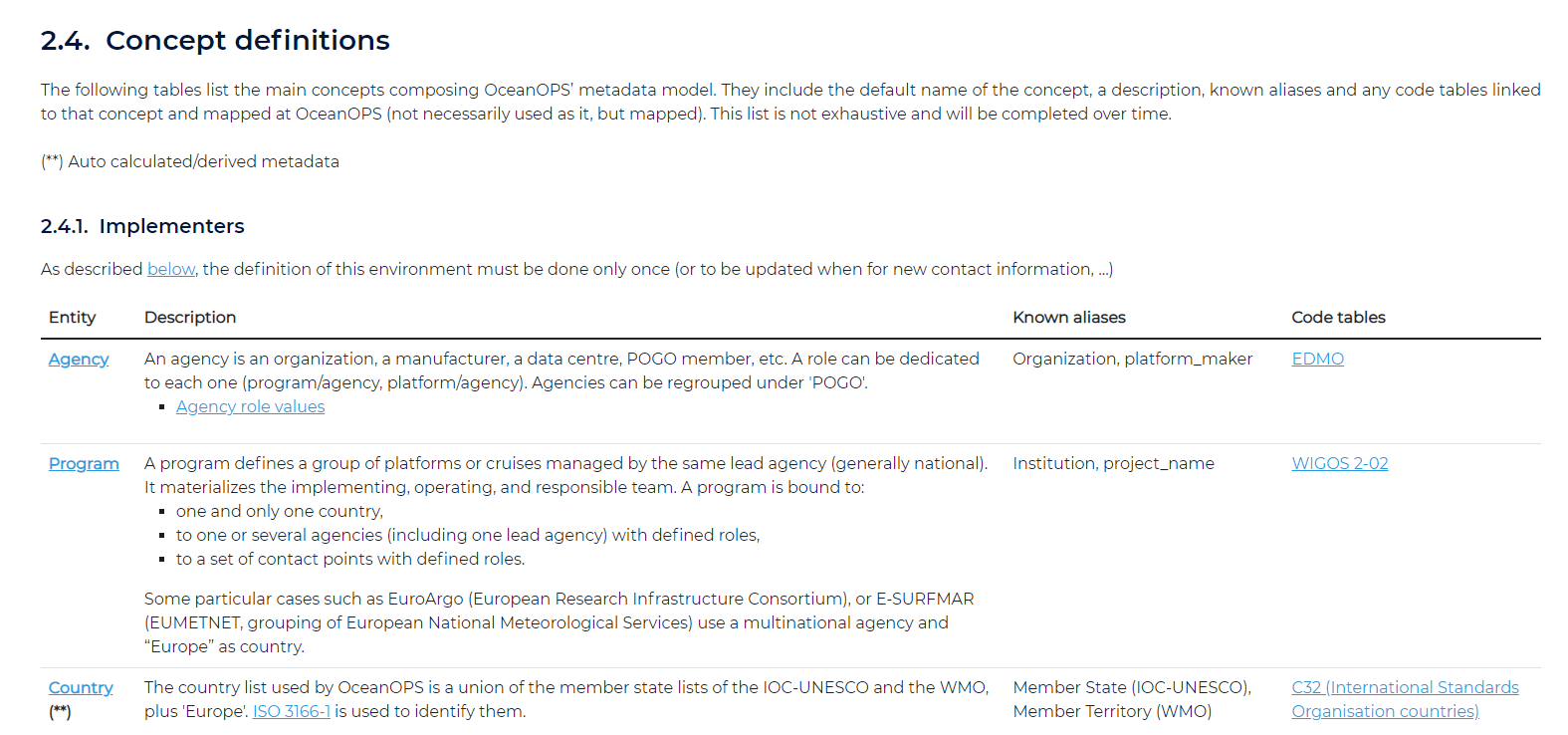 OceanOPS
Monitoring GOOS networks
Metadata system
https://www.ocean-ops.org/metadata 
WMO ID allocation
https://www.ocean-ops.org/api/1/help/#about-the-api
Annual report card
https://www.ocean-ops.org/reportcard 
Facilitate global and regional coordination
Facilitate new data stream and deployment initiatives
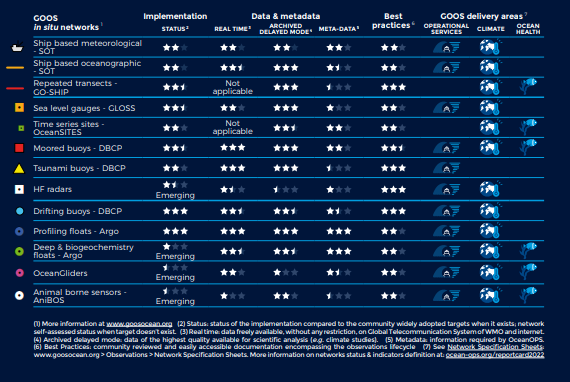 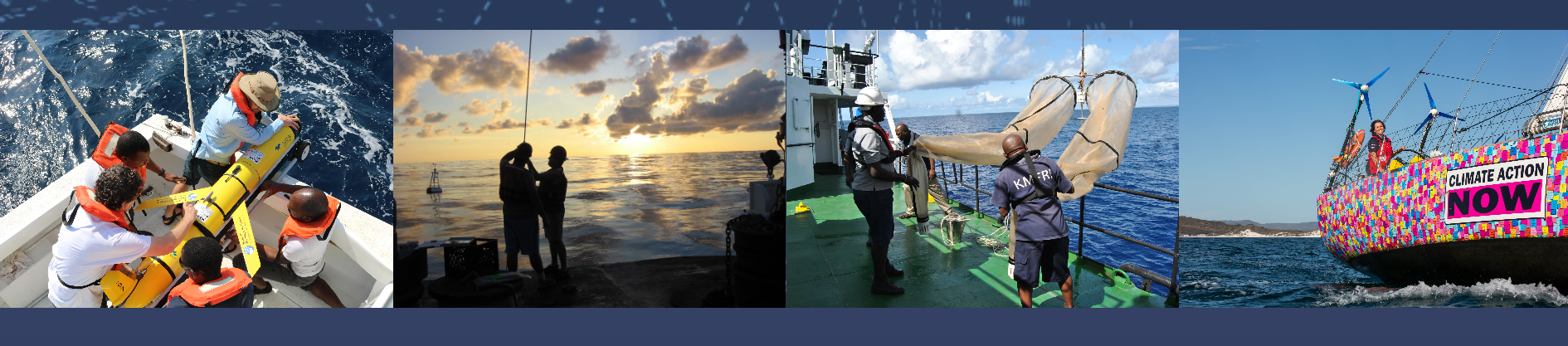 https://www.ocean-ops.org/reportcard/reportcard2023.pdf
https://www.ocean-ops.org/board
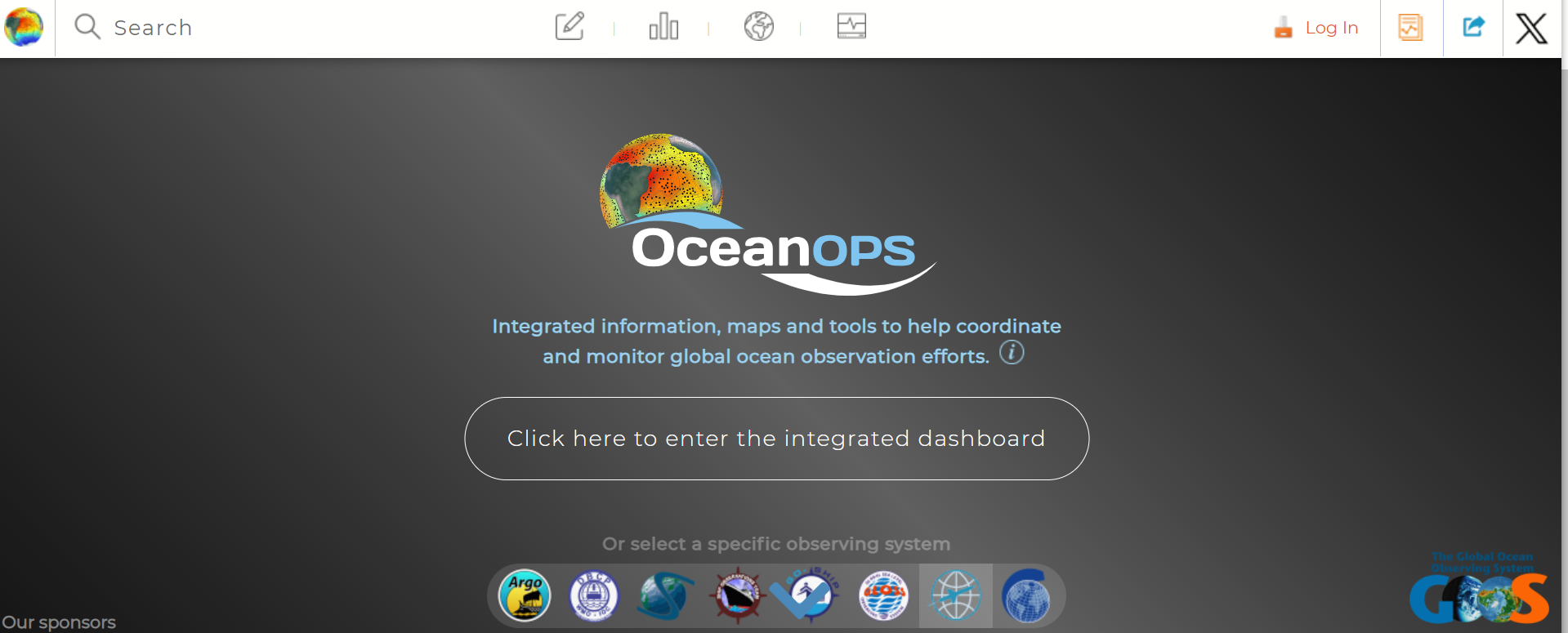 Metadata at OceanOPShttps://www.ocean-ops.org/metadata
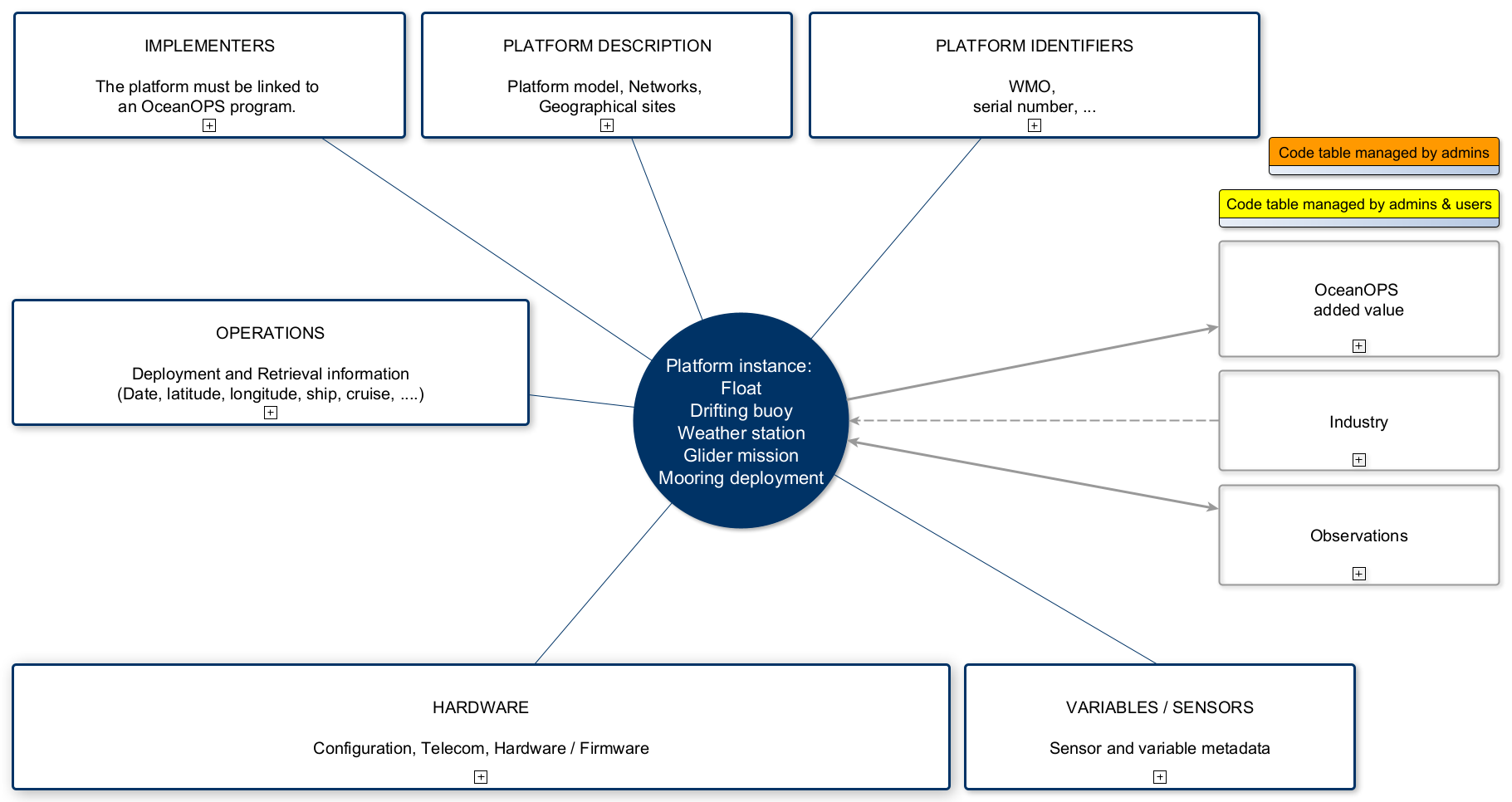 Metadata at OceanOPShttps://www.ocean-ops.org/metadata
Key concepts
GOOS OCG network
Programme
Contacts
WMO ID and IMEI
Deployment date, AND lat/long
Deployment ship/cruise
Sensors (model, depths/heights, serial numbers, drogue, battery)
Telecommunication type
Thank You &Questions?
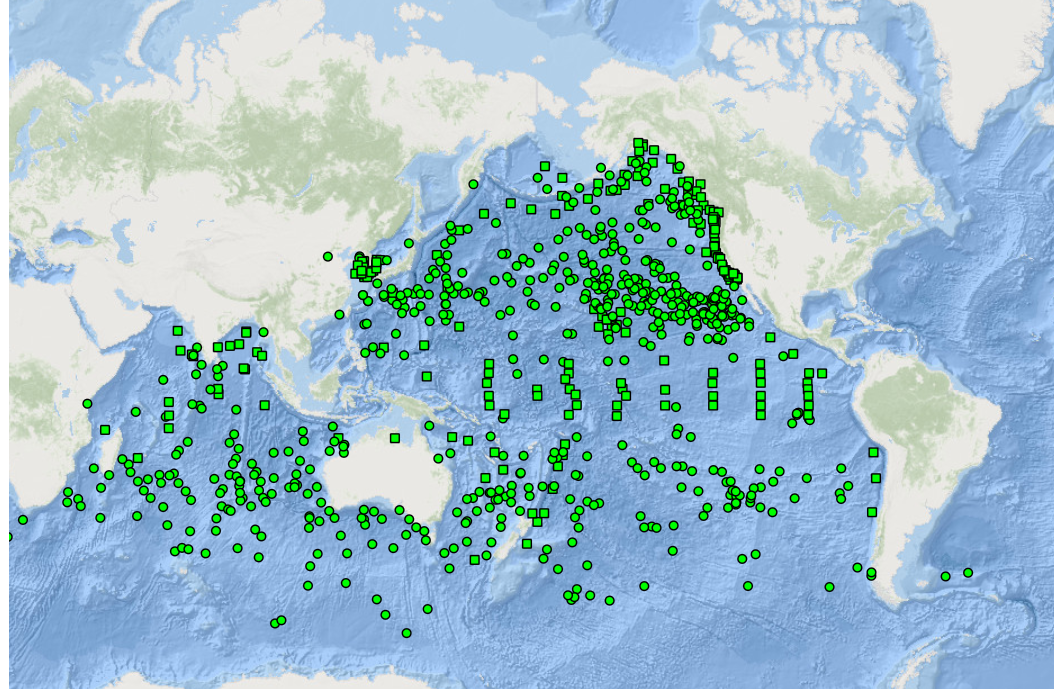